TRAUMA INFORMED RE-ENTRY Through the Use of Our MTSS Structures and Practices: Introductory Considerations
RED CLAY CONSOLIDATED SCHOOL DISTRICT
OFFICE OF SPECIAL SERVICES
June 2020
[Speaker Notes: LM]
LEARNING OBJECTIVES
Identify Trauma Sensitive School Characteristics  
Understand Basic MTSS Structures
Recognize Common Crisis Reactions
Discuss how to Enhance MTSS Structures and Practices 
Look at Existing Structures and Practices
Consider Trauma Informed Approaches
Incorporate Staff Self-Care
‹#›
[Speaker Notes: LM]
MTSS STRUCTURES & TRAUMA INFORMED PRACTICES
‹#›
[Speaker Notes: LM]
TRAUMA-SENSITIVE SCHOOL CHARACTERISTICS
Increase staff understanding and ability to mitigate the potential impacts of traumatic experiences on students' learning & behavior
Provide all students with a safe school environment 

(socially, emotionally, academically & physically)
Encourage all school staff to work together to meet the needs of students in the school
Include community resources & parents in the support network in addressing student needs
Adapt school planning and operations to the ever-changing needs & demands of the students
Address student needs in relationship development, self-regulation, academic competency, and health & well-being
Ensure that all students are included in & connected to the school community
‹#›
Supporting and Educating Traumatized Students: A Guide for School-Based Professionals (2012), By: Eric Rossen and Robert Hull
[Speaker Notes: LM

Provide all students with a safe school environment (socially, emotionally, academically, physically)
Increase staff understanding of and ability to mitigate the potential impacts of traumatic experiences on students' learning and behavior
Encourage all school staff to work together to meet the needs of students in the school
Address student needs in relationship development, self-regulation, academic competency, and health and well-being
Ensure that all students are included in and connected to the school community
Adapt school planning and operations to the ever-changing needs/demands of the students
Include community resources and parents in the support network in addressing student needs]
BASIC MTSS STRUCTURES
ACADEMIC SUPPORTS
BEHAVIORAL SUPPORTS
SAFETY PRACTICES
‹#›
PBIS Rewards: What is MTSS?
https://www.pbis.org/pbis/tiered-framework
[Speaker Notes: AG]
MULTI-TIERED FRAMEWORK
A Multi-Tiered System of Support (MTSS) is a data-driven, problem-solving framework to improve outcomes for all students

MTSS relies on a continuum of evidence-based practices matched to student needs
‹#›
https://www.pbis.org/pbis/tiered-framework
PBIS Rewards: What is MTSS?
[Speaker Notes: AG]
THREE TIERS OF SUPPORT
MTSS emerged as a framework from the work conducted in public health emphasizing three tiers of prevention

Schools apply this model as a way to align to academic, behavioral, social, and emotional supports to improve education for all students
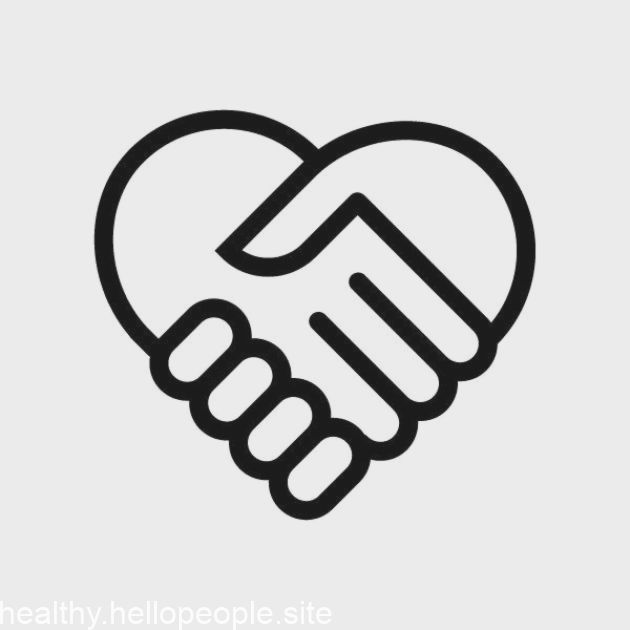 ‹#›
https://www.pbis.org/pbis/tiered-framework
PBIS Rewards: What is MTSS?
[Speaker Notes: AG]
TIER 1: UNIVERSAL PREVENTION (ALL)
Tier 1 supports serve as the foundation for behavior & academics
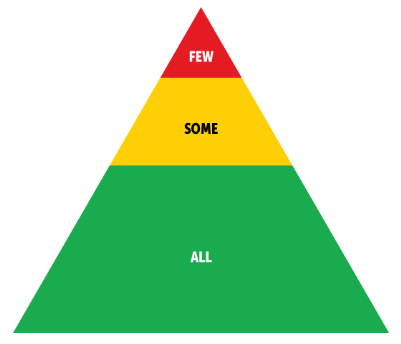 Schools provide these universal supports to all students

For most students, the core program gives them what they need to be successful and to prevent future problems
‹#›
https://www.pbis.org/pbis/tiered-framework
[Speaker Notes: AG]
TIER 2: TARGETED INTERVENTION  (SOME)
This level of support focuses on improving specific skill deficits students have. Schools often provide Tier 2 supports to groups of students with similar targeted needs
Providing support to a group of students provides more opportunities for practice and feedback while keeping the intervention maximally efficient

Students may need some assessment to identify whether they need this level of support and which skills to address

Tier 2 supports help students develop the skills they need to benefit core programs at the school
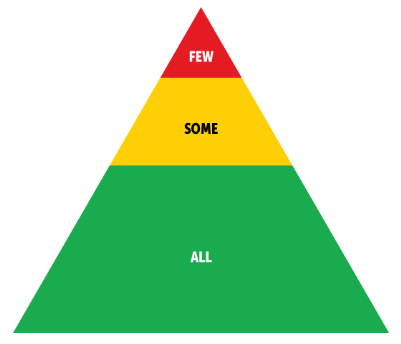 ‹#›
https://www.pbis.org/pbis/tiered-framework
[Speaker Notes: AG]
TIER 3: INTENSIVE, INDIVIDUALIZED INTERVENTION (FEW)
Tier 3 supports are the most intensive supports the school offers
These supports require are the most resource intensive due to the individualized approach of developing and carrying out interventions

At this level, schools typically rely on formal assessments to determine a student’s need and to develop an individualized support plan

Student plans often include goals related to both academics as well as behavior support
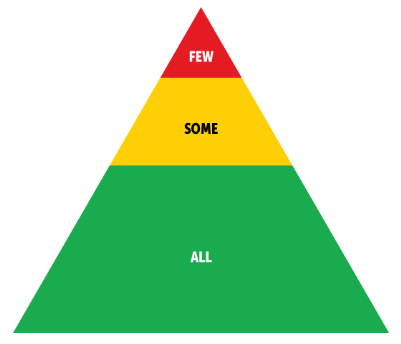 ‹#›
https://www.pbis.org/pbis/tiered-framework
[Speaker Notes: AG]
REMEMBER
It’s important to remember these tiers refer to levels of support students receive, not to students themselves 

Students receive Tier 2 supports, they are not 
Tier 2 students
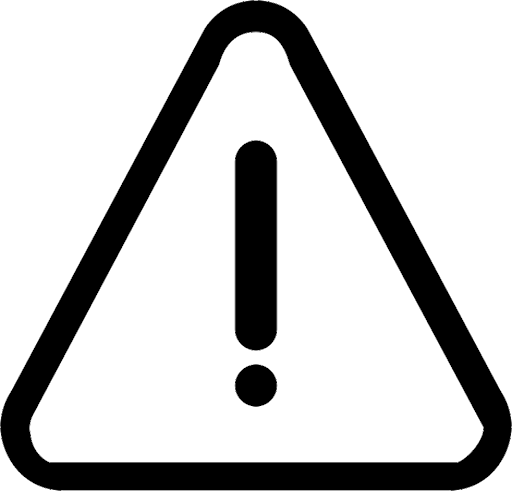 ‹#›
https://www.pbis.org/pbis/tiered-framework
[Speaker Notes: AG]
KEY COMPONENTS AT EVERY TIER
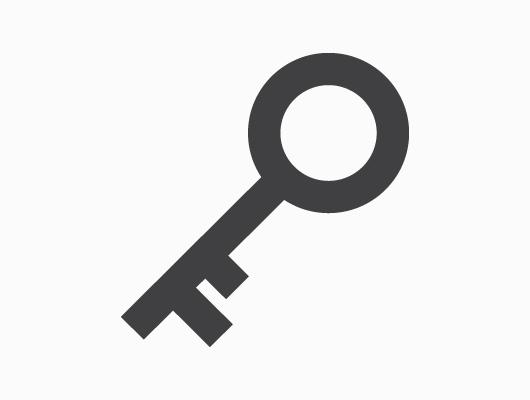 Each tier has its own set of systems and practices, but some key components appear across every level 


Each of these features needs to be present in order for MTSS to be implemented with fidelity
‹#›
https://www.pbis.org/pbis/tiered-framework
[Speaker Notes: AG]
Practices are based on evidence to be effective in a similar context with similar populations
Practices are organized along a tiered continuum, beginning with strong universal supports followed by intensified interventions matched to student needs
Data are collected and used to screen, monitor, and assess student progress
Resources are allocated to ensure systems and practices are implemented with fidelity over time
‹#›
https://www.pbis.org/pbis/tiered-framework
[Speaker Notes: AG]
GLOBAL CRISIS & COMMON CRISIS REACTIONS
‹#›
[Speaker Notes: GK]
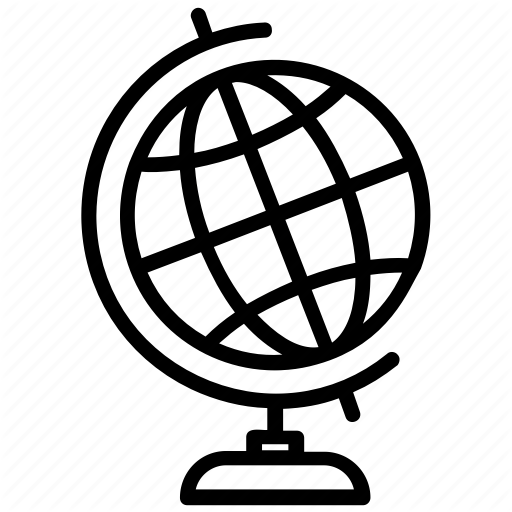 GLOBAL CRISIS
‹#›
[Speaker Notes: GK]
GLOBAL CRISIS
Make sure parents, teachers/educators, and other caregivers:

Know the Facts

Know Common Reactions

Know How to Respond

Know When to Seek More Help
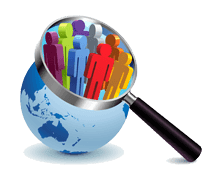 ‹#›
[Speaker Notes: GK]
THE PREPARE MODEL
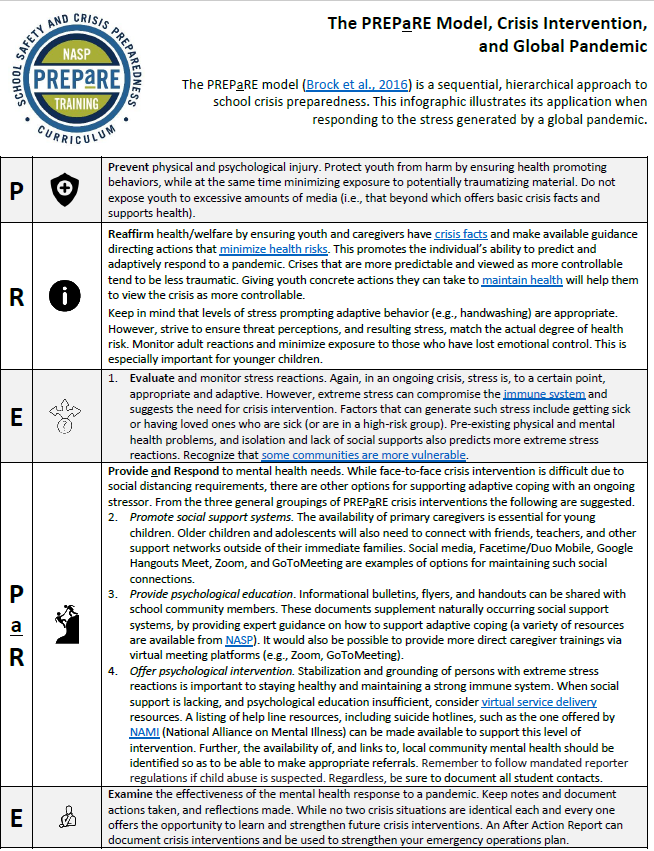 The PREPaRE Model (Brock et al., 2016)
 is a sequential, hierarchical approach to school crisis preparedness


This infographic illustrates its application when responding to the stress generated by a global pandemic
‹#›
NASP: The PREPaRE Model
[Speaker Notes: GK]
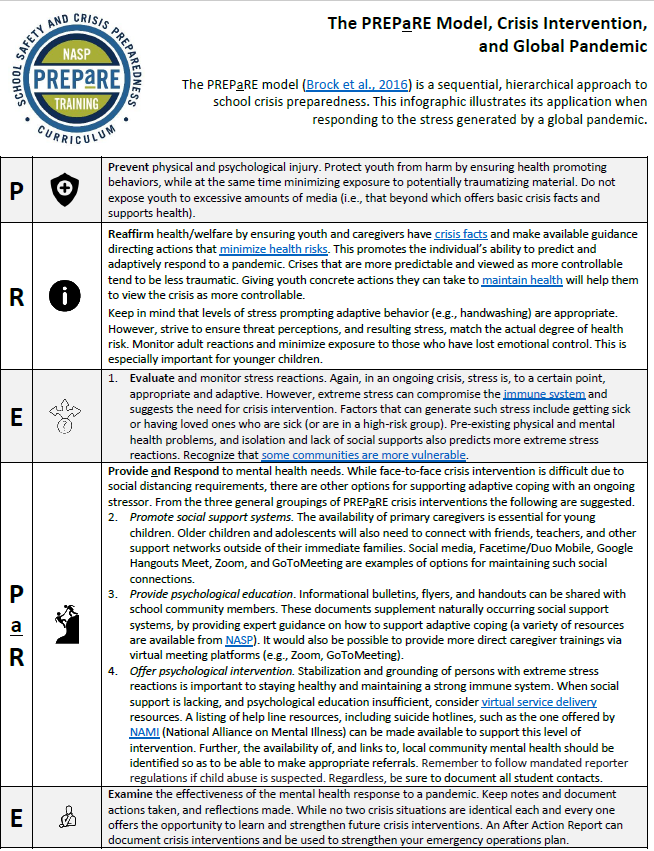 ‹#›
[Speaker Notes: GK]
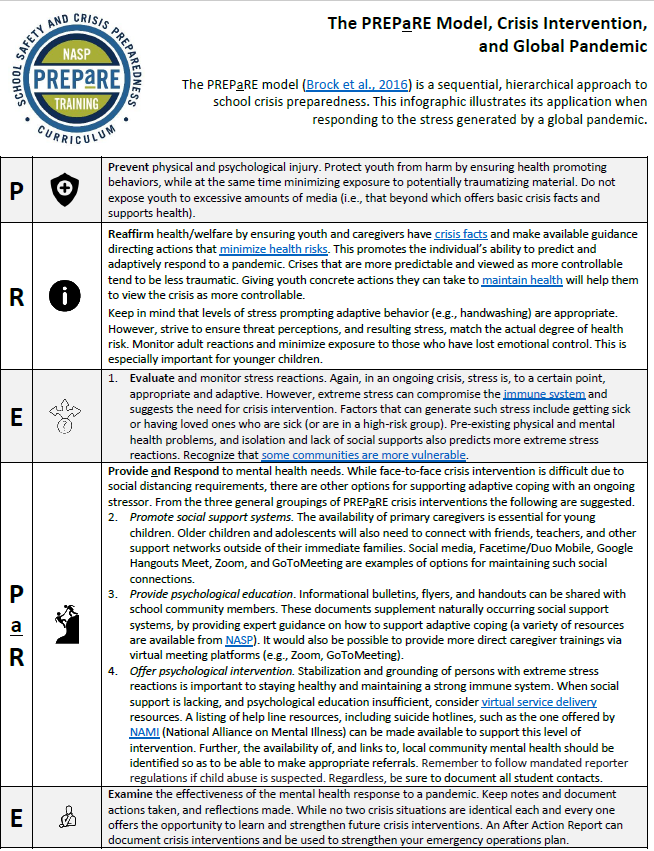 ‹#›
[Speaker Notes: GK]
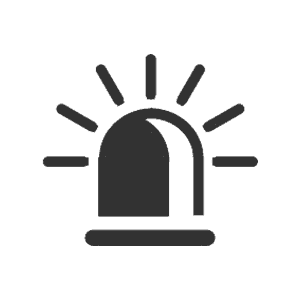 COMMON CRISIS REACTIONS
‹#›
[Speaker Notes: GK]
COMMON STUDENT CRISIS BEHAVIORSELEMENTARY SCHOOL
Anger, Aggressiveness & Outbursts
Separation Anxiety
Sleep Difficulties & Nightmares
Guilt
Discussing/Retelling of traumatic event repeatedly
Traumatic Play
Sadness & Crying
Increased Fears
Excessive Worry
‹#›
[Speaker Notes: GK]
COMMON CRISIS THOUGHTS & FEELINGSELEMENTARY SCHOOL
Difficulty With Organization
Confusion
Difficulty With Concentrating
Difficulty With Recalling Information
Difficulty With Paying Attention
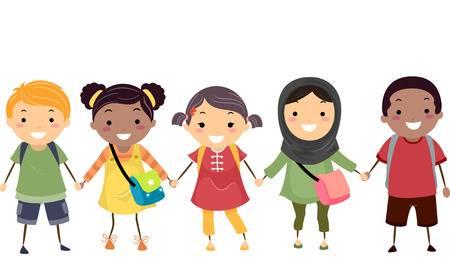 ‹#›
[Speaker Notes: GK]
COMMON STUDENT CRISIS BEHAVIORSSECONDARY SCHOOL
Suicidal Ideation
Substance Abuse
Feelings of Helplessness
Guilt & Shame
Anxiety, Fears & Worry
Withdrawal
Anger & Aggressiveness
Depression
Revenge Fantasies
‹#›
[Speaker Notes: GK]
Intrusive Thoughts
COMMON CRISIS THOUGHTS & FEELINGSSECONDARY SCHOOL
Confusion
Difficulty With Concentrating
Difficulty With Organization
Difficulty With Paying Attention
School Avoidance
Difficulty With Recalling Information
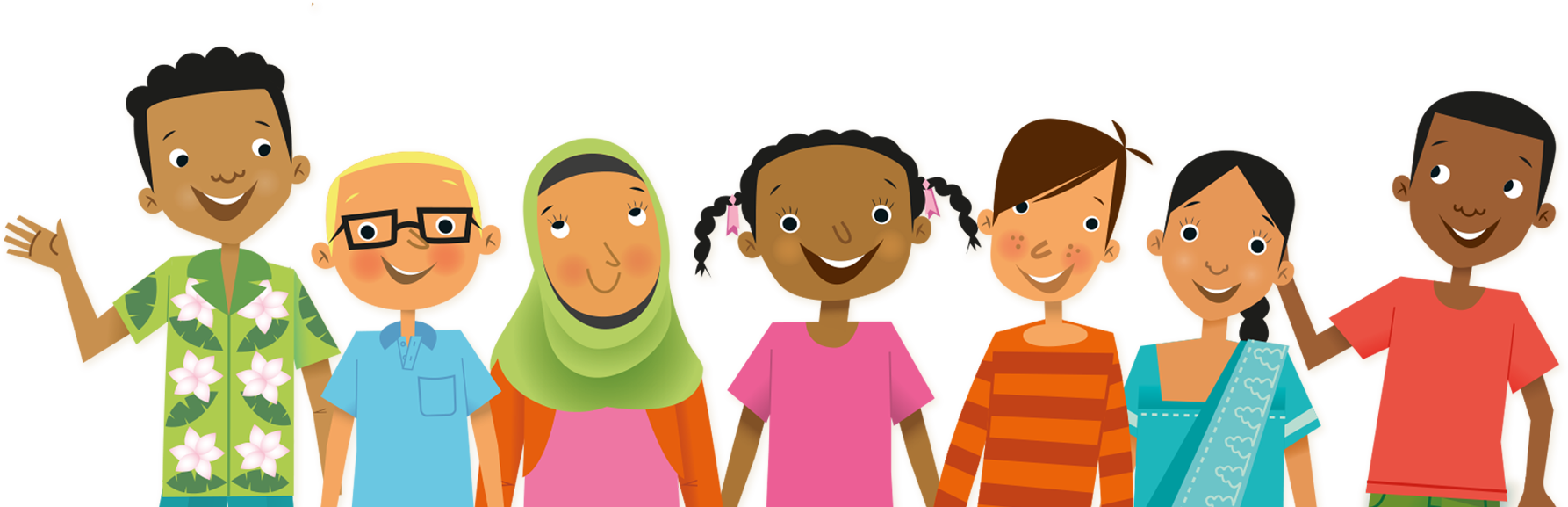 ‹#›
[Speaker Notes: GK]
OPPORTUNITIES IN CRISIS
‹#›
[Speaker Notes: AG]
COLLECTIVE RESILIENT RESPONSE
These unprecedented times provide our teams with the opportunity to prepare for changes through collective resilient response, which changes how we approach teaching & learning forever
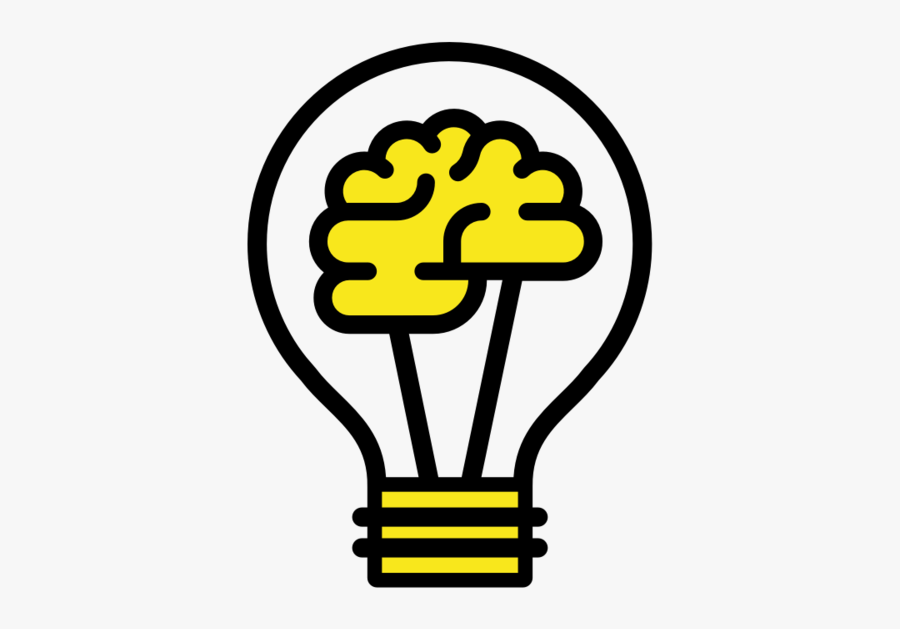 ‹#›
Mid-Atlantic APBS: Community Conversations-Building Resilient School Communities
[Speaker Notes: AG
These unprecedented times provide our teams with the opportunity to prepare for changes through collective resilient response, which changes how we approach teaching & learning forever]
COLLECTIVE RESILIENT RESPONSE
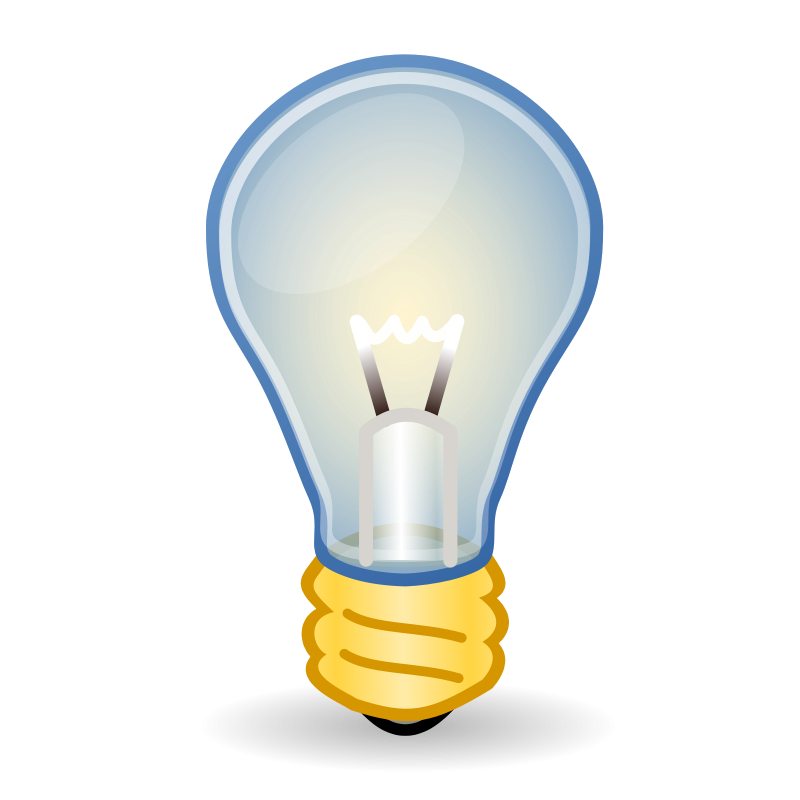 Pause & Reset
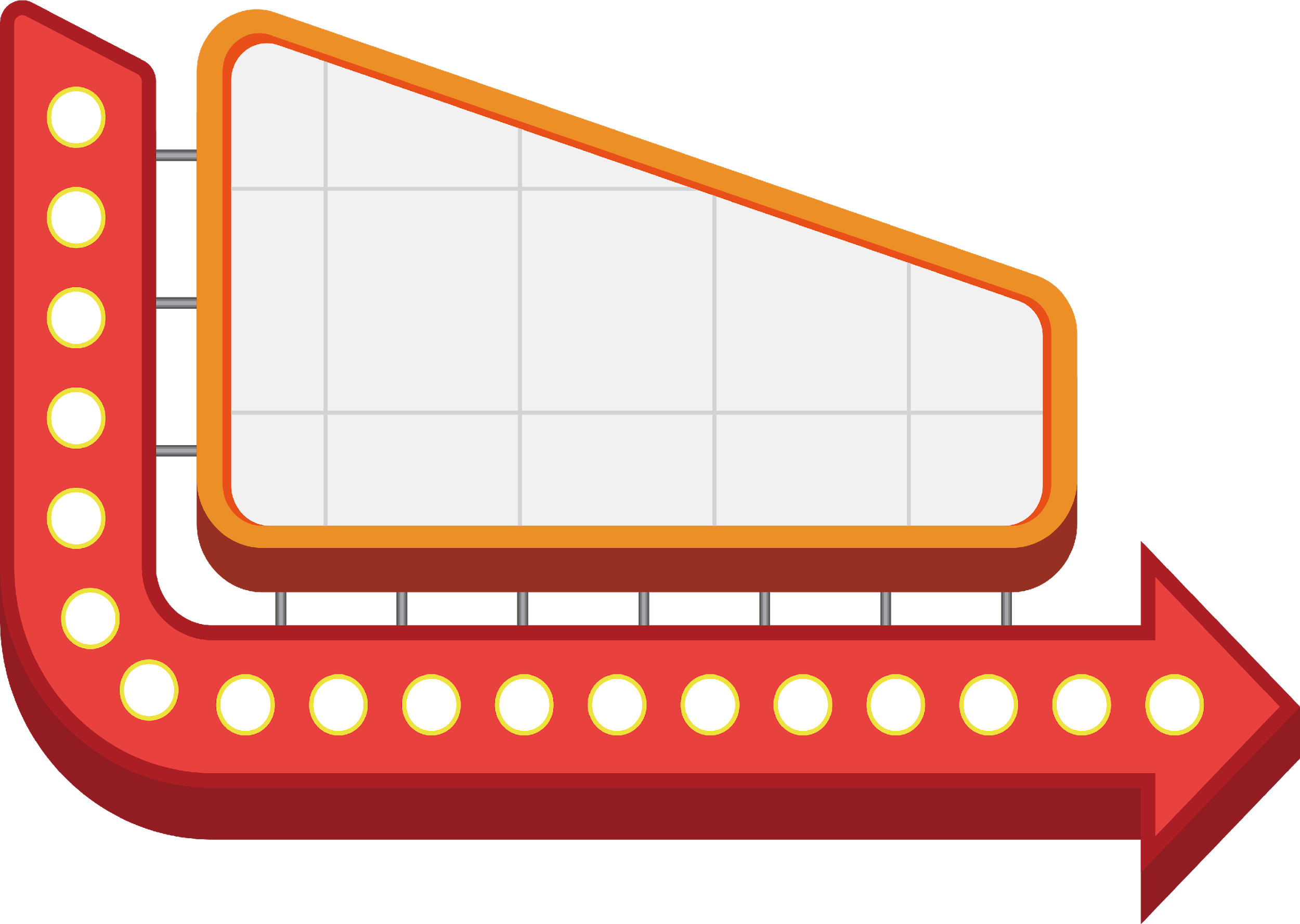 Focus on prevention science, developing & prioritizing pro-social communities to build a resilient community
NEW 
OPPORTUNITIES
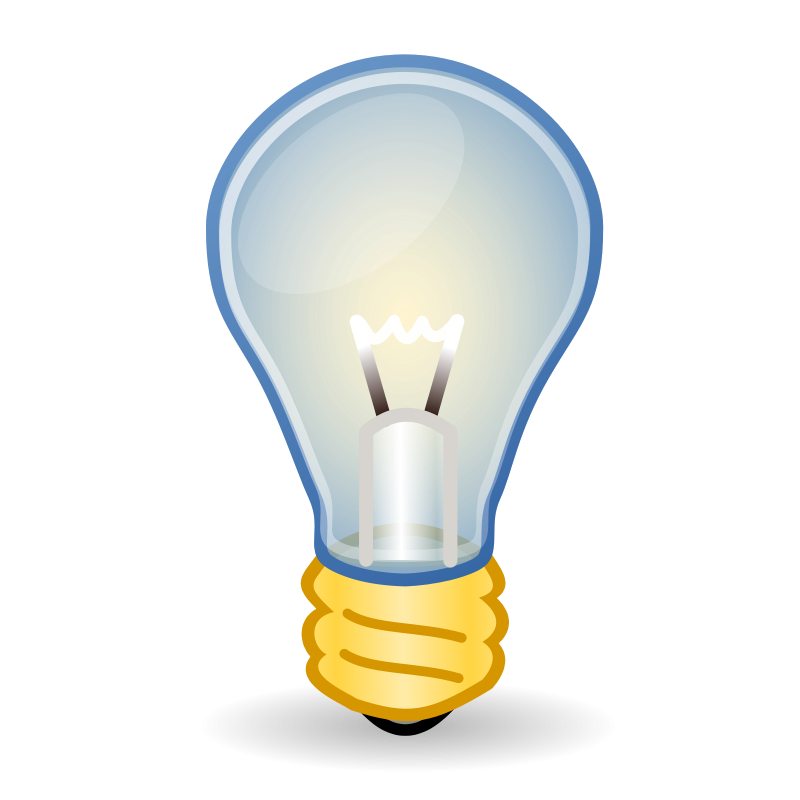 Acceleration of interest for integrated approaches (how our team prepares to assist as mental health champions)
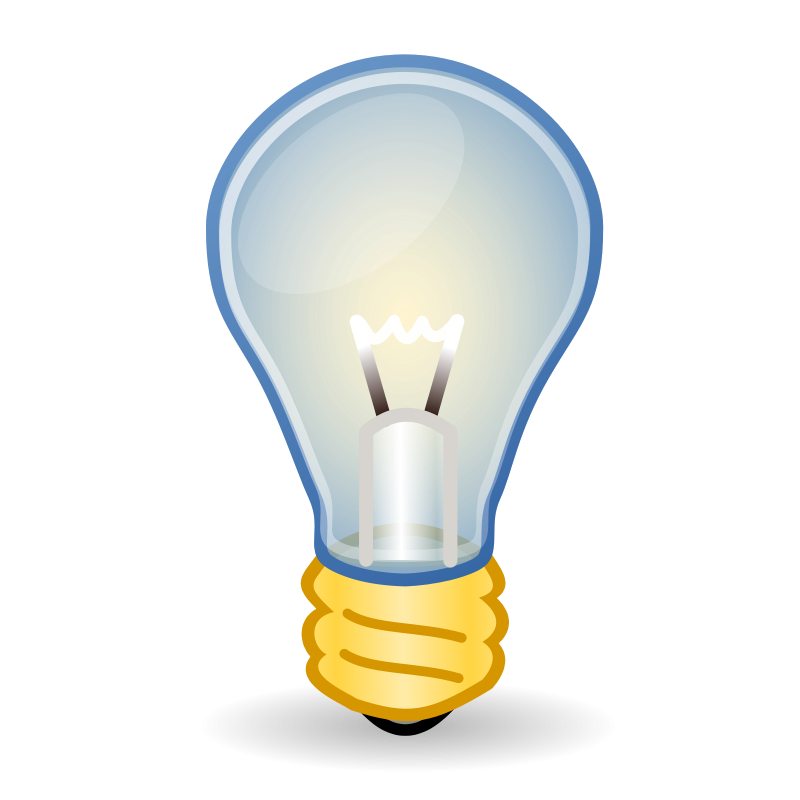 ‹#›
Mid-Atlantic APBS: Community Conversations-Building Resilient School Communities
[Speaker Notes: AG
These unprecedented times provide our teams with the opportunity to prepare for changes through collective resilient response, which changes how we approach teaching & learning forever]
COLLECTIVE RESILIENT RESPONSE
Essential Mindsets
Mental health is everyone’s responsibility

Systems & structures promote wellness and must be addressed

Having a healthy workforce is essential for success

Establish a culture of wellness

Naturally embed Social, Emotional & Behavioral Wellness into all instruction
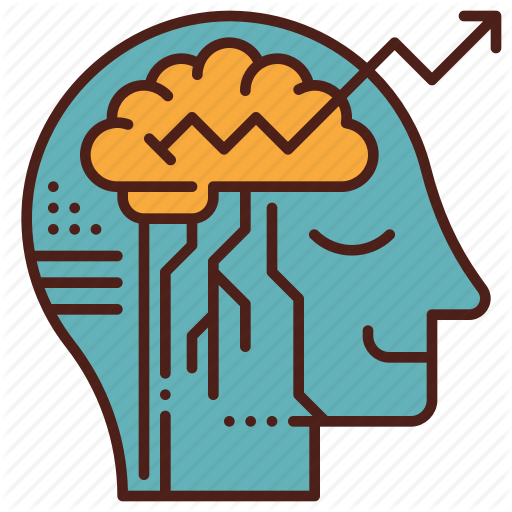 ‹#›
Mid-Atlantic APBS: Community Conversations-Building Resilient School Communities
[Speaker Notes: AG
Mental health leaders build capacity for ALL

Establish a culture of wellness (talking about academic rigor while developing relationships & teaching social-emotional behavioral competencies)]
COLLECTIVE RESILIENT RESPONSE
Building a Resilient community with Essential Components
Safe & stable environment
Staff engaged in active supervision across all contexts
Ongoing training, coaching & performance feedback for educators
Positive greetings & social interactions throughout the day
Educator connectedness & wellness activities
Clearly defined expectations procedures & routines
Daily routines that promote building community, relationships & positive connections
Ongoing embedded instruction of expectations, procedures, routines & social emotional skills
Spaces & routines for educators to regroup & reset
Physical distancing & hand washing
Growth mindset culture for educators
Clearly defined way for students to ask for help
‹#›
Mid-Atlantic APBS: Community Conversations-Building Resilient School Communities
[Speaker Notes: AG]
Maintaining Healthy Operations
Promoting Behaviors that Reduce Spread
COLLECTIVE RESILIENT RESPONSE
Preparing for When Someone Gets Sick
Maintaining Healthy Environments
Guiding Principles to Keep in Mind
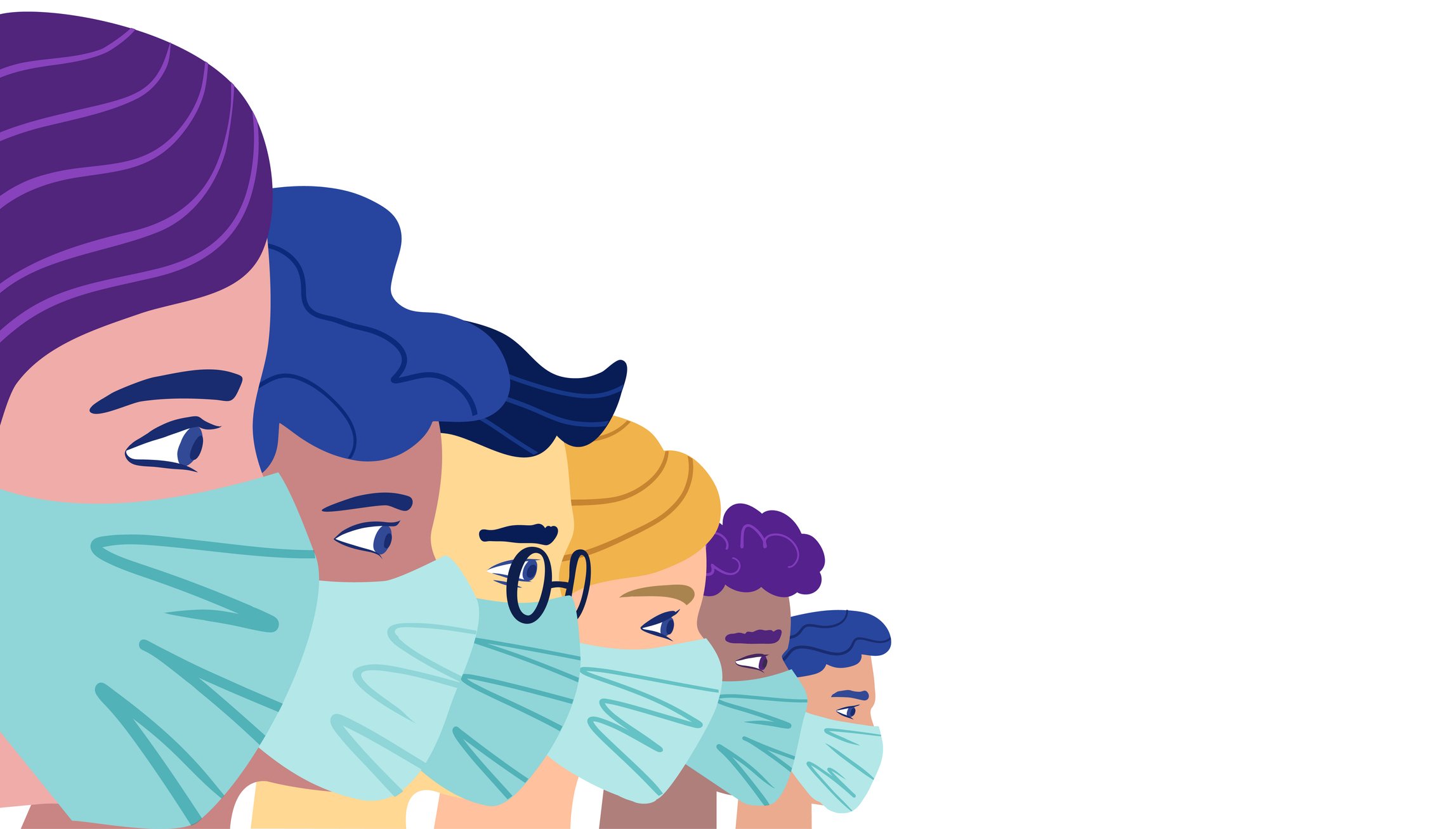 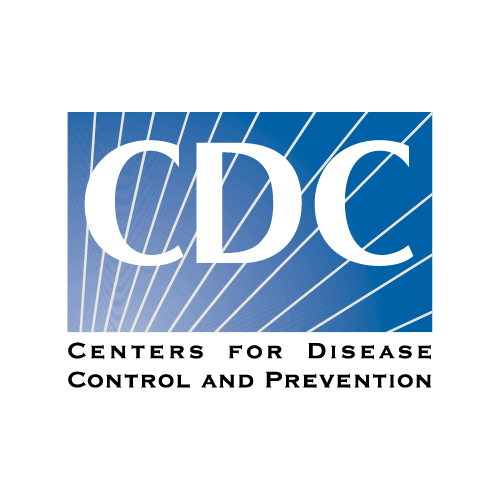 ‹#›
CDC: Recommendations for Community Schools
[Speaker Notes: AG]
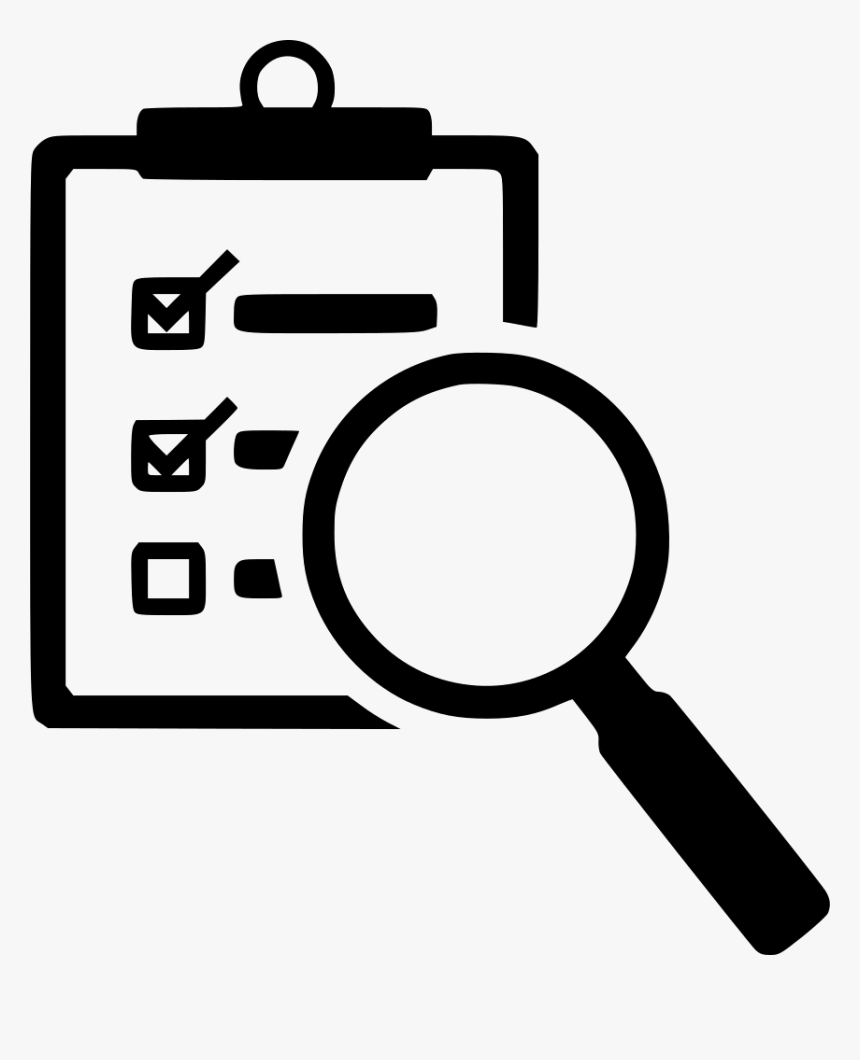 REVIEW MTSS STRUCTURES AND PRACTICES
‹#›
[Speaker Notes: AS]
REVIEW EXISTING STRUCTURES AND PRACTICES
MTSS Framework Components
Tier 1 (ALL)
Program Development and Evaluation
Prevention
Correcting Problem Behavior
Developing Self-Discipline

Tier 2 (SOME)
Systems 
Targeted Student Problem-Solving 

Tier 3 (FEW)
Systems
Individualized Student Problem-Solving
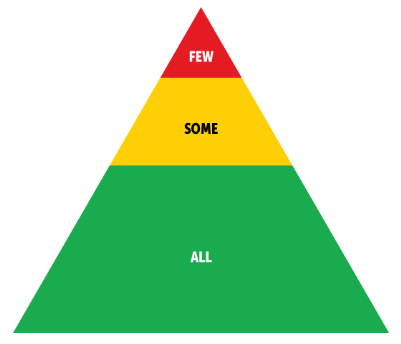 ‹#›
Delaware Positive Behavior Support Project
[Speaker Notes: AS]
REVIEW EXISTING STRUCTURES AND PRACTICES
What staff, supports, and interventions does your building already have in place?

Utilize Asset Mapping
Review Staff Roles and Responsibilities
Are they coordinated?

Review Building Resource Map
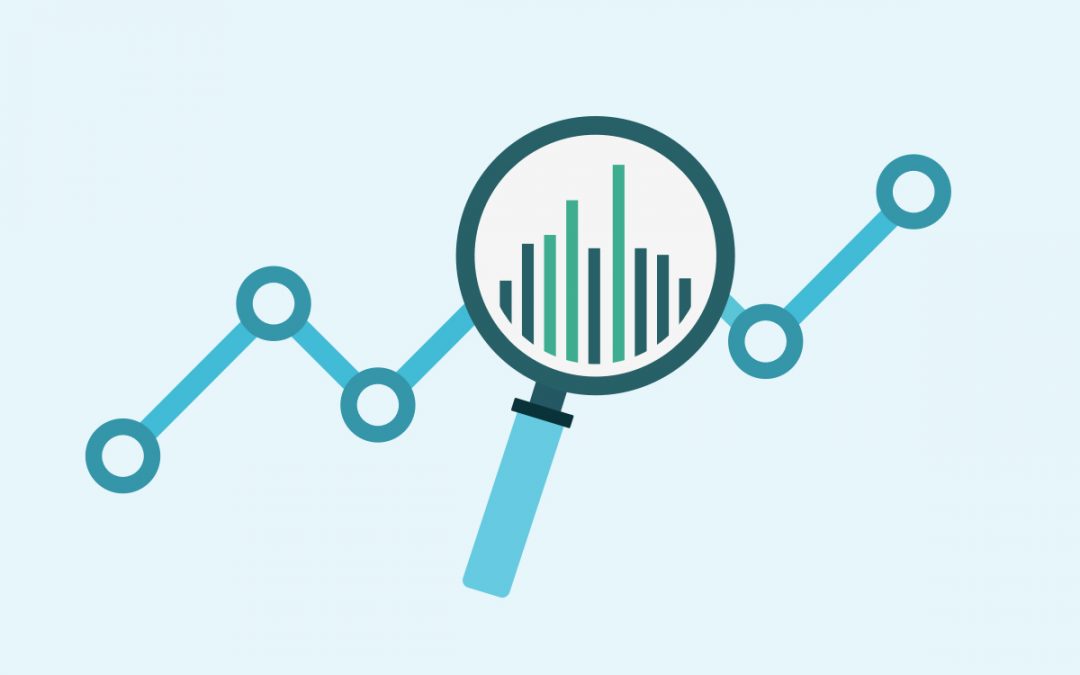 ‹#›
[Speaker Notes: AS]
REVIEW EXISTING STRUCTURES AND PRACTICES
Tiered Fidelity Inventory (TFI) – Tier 1 Scale
Featured Items
1.1 Team Composition
1.3 Behavioral Expectations
1.4 Teaching Expectations
1.5 Problem Behavior Definitions
1.6 Discipline Policies
1.8 Classroom Procedures
1.9 Feedback and Acknowledgement
1.13 Data-based Decision Making
*Assessment tool used to guide development and implementation of key Tier 1 structures, systems, and practices
Tiered Fidelity Inventory
‹#›
[Speaker Notes: AS
Scale: 0, 1, 2
Prioritized items based on RCCSD TFI data, CASEL recommendations, Community conversations (Atlantic PBIS),]
REVIEW EXISTING STRUCTURES AND PRACTICES
Integration: TIER 1 (ALL)
T1 - TFI Items
T1 - Framework Components
Prevention: SW and CR Systems
Program Development & Evaluation
Correcting Problem Behavior
Developing Self-Discipline
TFI 1.3 Behavioral Expectations

TFI 1.4 Teaching Expectations

TFI 1.8 Classroom Procedures

TFI 1.9 Feedback & Acknowledgement
TFI 1.9 Feedback & Acknowledgement
TFI 1.5 Problem Behavior Definitions

TFI 1.6 Discipline Policies

TFI 1.8 Classroom Procedures
TFI 1.1 Team Composition

TFI 1.13 Data-based Decision Making
‹#›
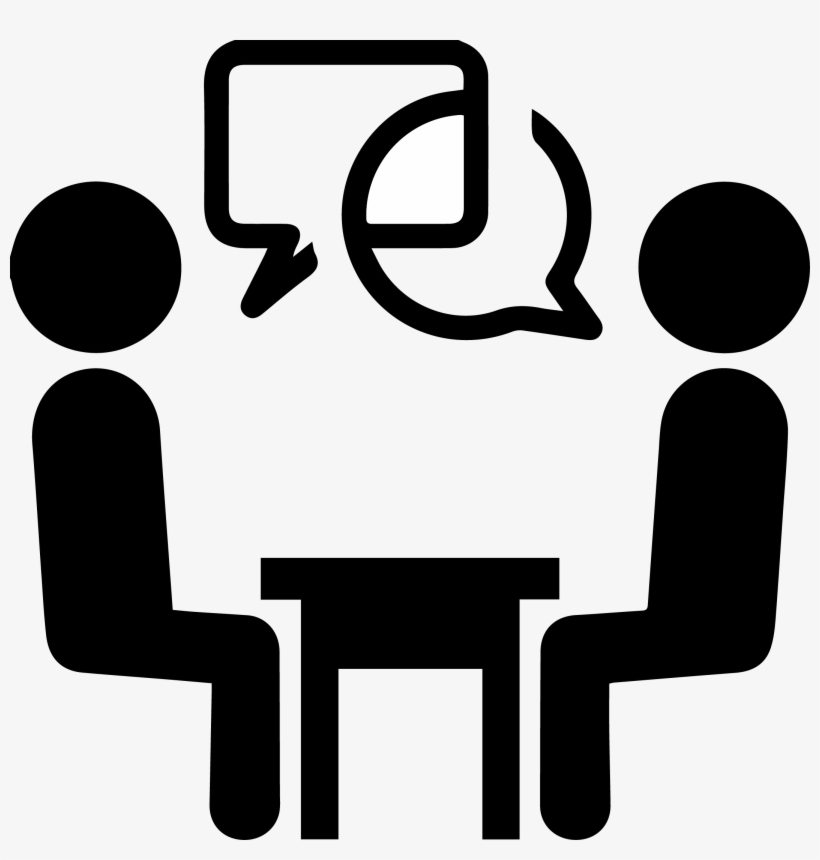 ENHANCING TIER 1 STRUCTURES AND SUPPORTS
‹#›
[Speaker Notes: AS]
ENHANCING TIER 1 STRUCTURES AND PRACTICESTEAMING
Considerations:

Include additional stakeholders if needed

Include a variety of data sources in decision making

Use a data analysis protocol 

Increase meeting frequency at first

Coordinate with the efforts of other teams in your buildings 

Delegate tasks via the creation subcommittees
Framework Component = Program Development and Evaluation
TFI 1.1 Team Composition
TFI 1.13 Data-based Decision Making
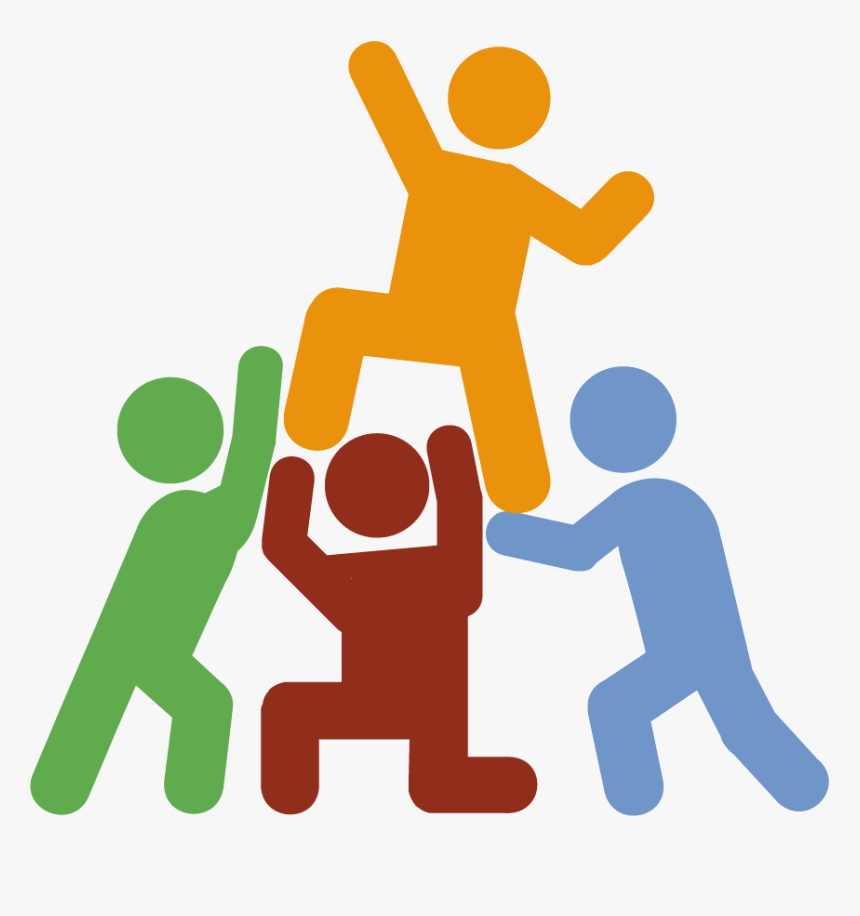 ‹#›
[Speaker Notes: AS]
ENHANCING TIER 1 STRUCTURES AND PRACTICESESTABLISH BEHAVIORAL EXPECTATIONS
Considerations:

Include connections to SEL competencies

Include virtual learning classrooms

Include expectations around safety and well-being precautions related to COVID-19
Framework Component = Prevention
TFI 1.3 Behavioral Expectations
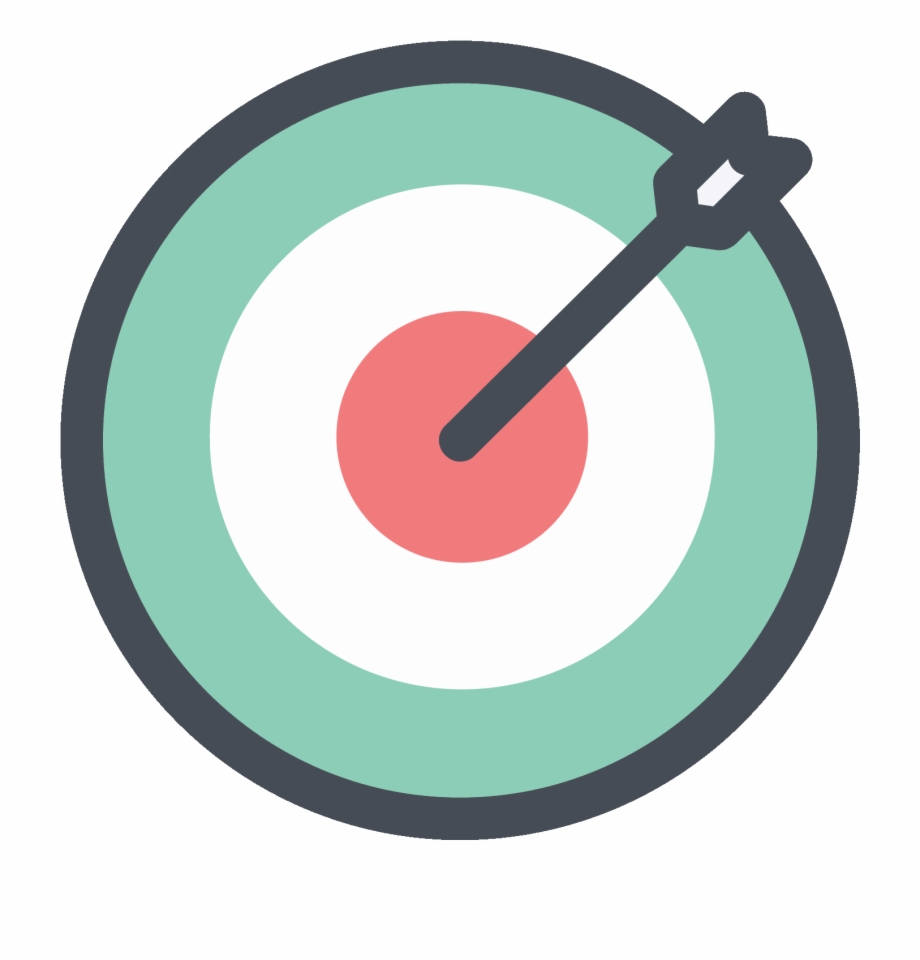 ‹#›
[Speaker Notes: AS]
Use existing expectations
Incorporate elements of safety 
(handwashing, physical distancing, wearing masks)
ENHANCING TIER 1 STRUCTURES AND PRACTICESESTABLISH BEHAVIORAL EXPECTATIONS
Enhance staff expectations for modeling & supporting students
Include calming strategies
(can also incorporate additional high-priority social-emotional behavioral skills)
Flexible matrix to fit different context & needs
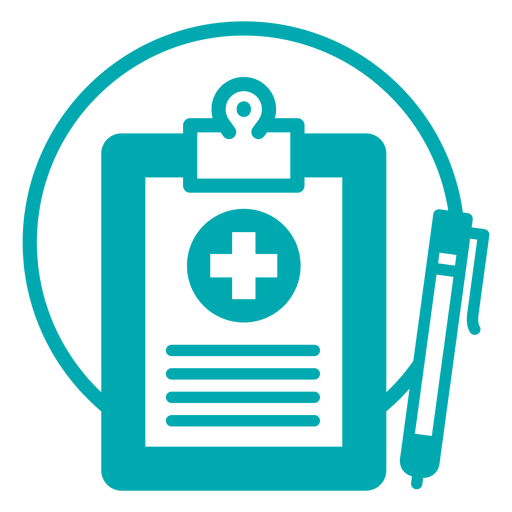 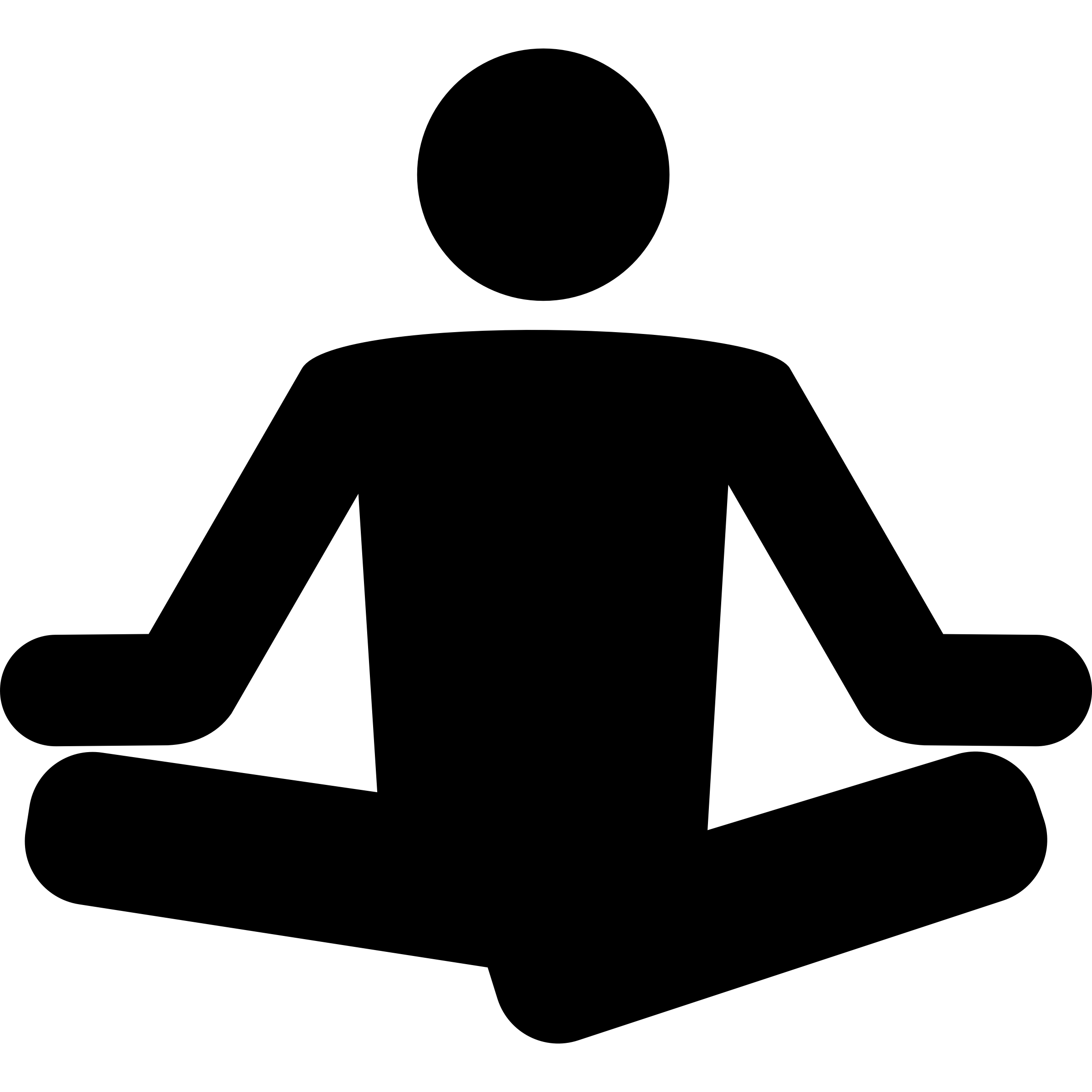 ‹#›
The APBS Mid-Atlantic PBIS Network
[Speaker Notes: AS]
ENHANCING TIER 1 STRUCTURES AND PRACTICESTEACHING BEHAVIORAL EXPECTATIONS
Considerations:

Increase the frequency of teaching

Increase use of behavioral expectations to pre-correct

Increase modeling of expected behaviors
Framework Component = Prevention
TFI 1.4 Teaching Expectations
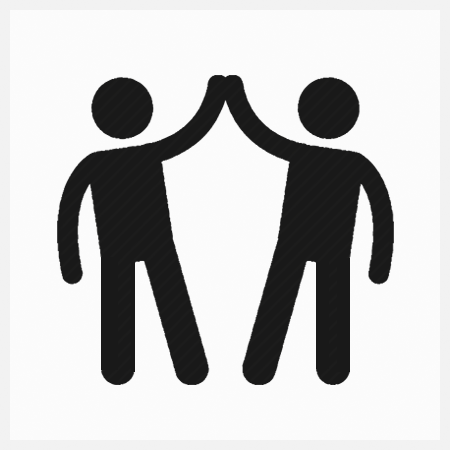 ‹#›
[Speaker Notes: AS]
ENHANCING TIER 1 STRUCTURES AND PRACTICESCLASSROOM SYSTEMS
Considerations:
Create supportive, predictable and safe learning environments
Establish schedules, routines, procedures that are consistent SW
Incorporate mindfulness breaks  
Focus on building positive relationships
Incorporate morning and class meetings
Incorporate positive contactless greetings
Incorporate regulation stations 
Increase use of behavior specific praise
Framework Component = Prevention
TFI 1.8 Classroom Procedures
TFI 1.9 Feedback and Acknowledgement
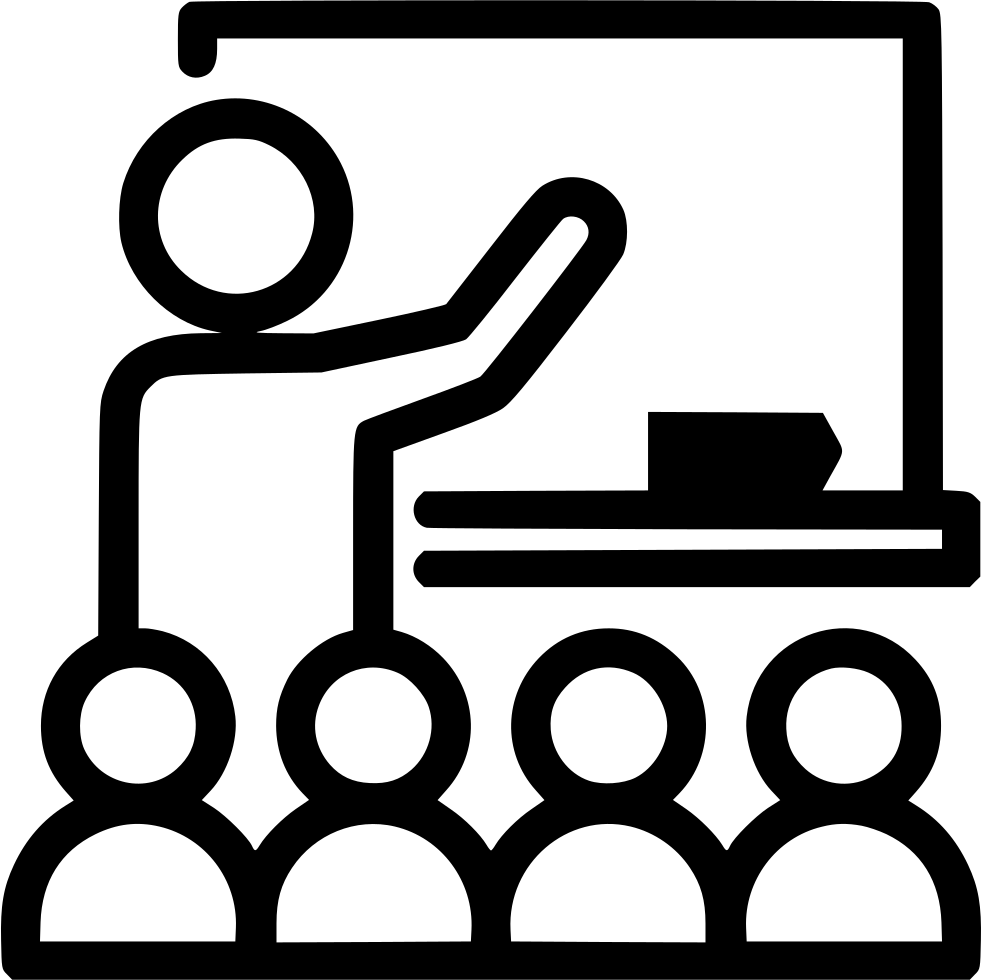 ‹#›
[Speaker Notes: AS]
ENHANCING TIER 1 STRUCTURES AND PRACTICESRESPONDING TO CHALLENGING BEHAVIORS
Considerations:
Review and revise major v. minor flowchart and definitions
Adopt a SW philosophy that views disciplinary encounters as an opportunity to problem-solve (i.e. retool, reflect and repair)
Establish SW general procedures for responding to challenging behavior
Increase use of Restorative Practices and approaches 
Incorporate regulation stations SW
Framework Component = 
Correcting Problem Behavior
TFI 1.5: Problem Behavior Definitions
TFI 1.6: Discipline Policies 
TFI 1.8 Classroom Procedures
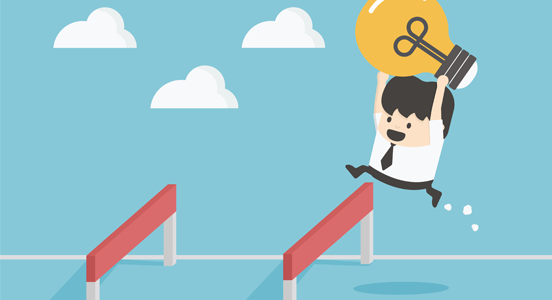 ‹#›
[Speaker Notes: AS]
ENHANCING TIER 1 STRUCTURES AND PRACTICES
DEVELOPING SOCIAL & EMOTIONAL COMPETENCIES
Considerations:
Adopt a SW SEL program and embed into schedule
Increase opportunities for cooperative learning
Increase use of behavior specific praise 
Incorporate mindfulness breaks  
Incorporate regulation stations SW
Framework Component = Developing Self-Discipline
TFI 1.9 Feedback & Acknowledgement
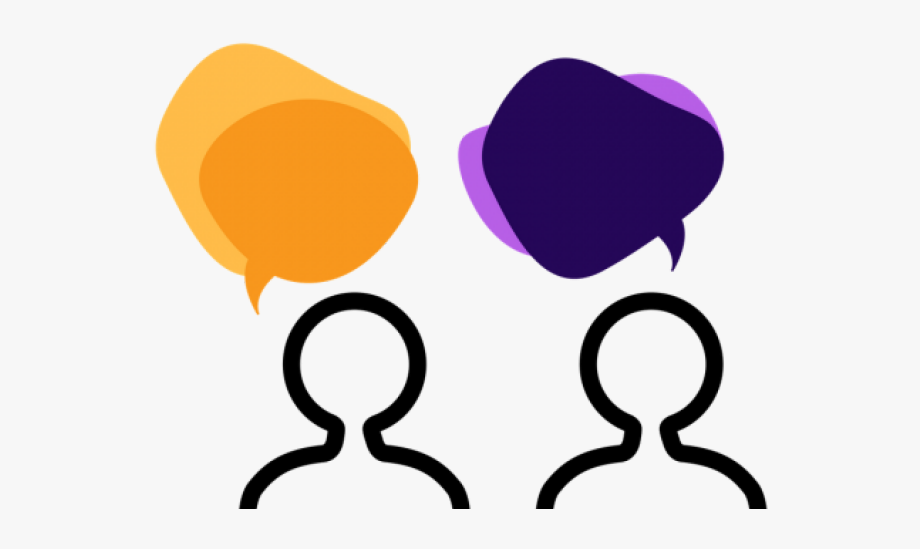 ‹#›
[Speaker Notes: AS]
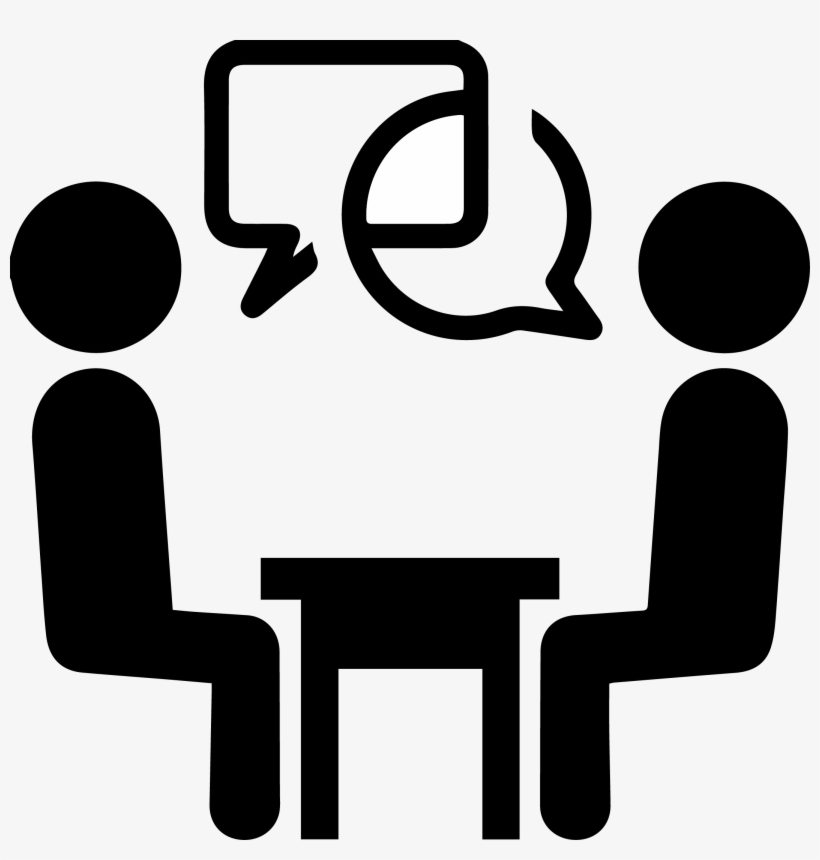 ENHANCING TIER 2 STRUCTURES AND SUPPORTS
‹#›
ENHANCING TIER 2 STRUCTURES AND SUPPORTS
Targeted Student Problem-Solving
Systems: Intervention Development
Considerations
Utilize additional data to determine students who are in need of support beyond tier 1:
Increased visits to the classroom regulation station or requests to leave the classroom 

Decreasing productivity, participation and/or attendance
Considerations
Incorporate group supports for coping with:
Stress
Grief
Worrisome or nervous feelings
‹#›
[Speaker Notes: AS]
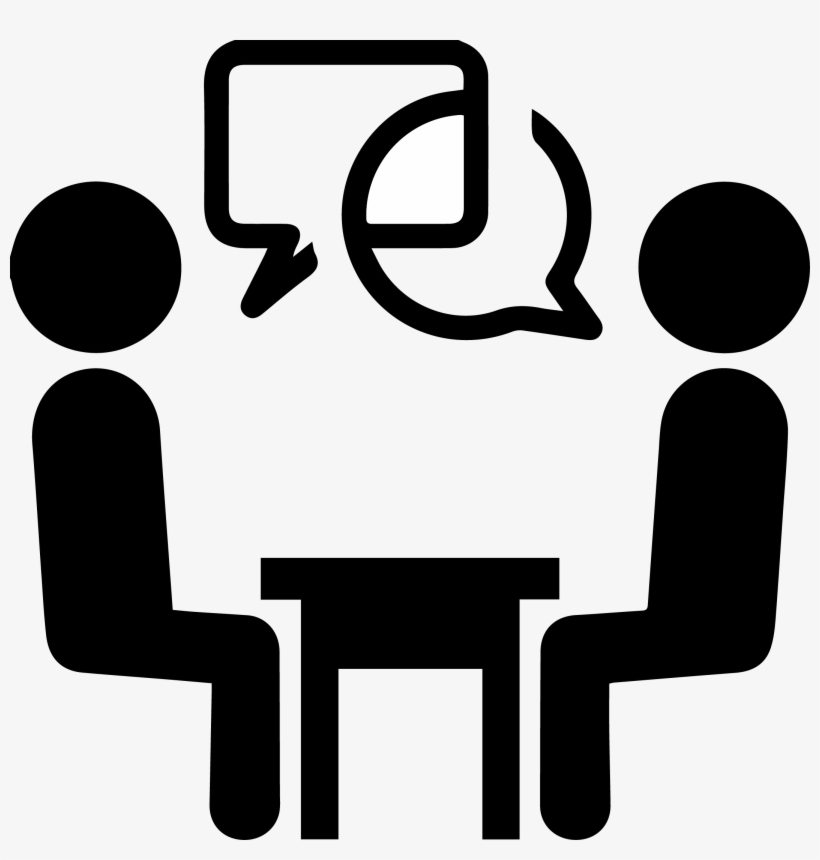 ENHANCING TIER 3 STRUCTURES AND SUPPORTS
‹#›
[Speaker Notes: GK]
ENHANCING TIER 3 STRUCTURES AND SUPPORTS
Systems
Individualized Student Problem-Solving
Considerations 

Increase accessibility to high frequency contact with designated intervention providers

Expand partnerships with community-based organizations and outside agencies
Considerations
Utilize additional data to determine students who are in need of support beyond tier 2:
High frequency visits to the classroom regulation station or requests to leave the classroom

Sustained low productivity, participation and/or attendance
‹#›
[Speaker Notes: AS]
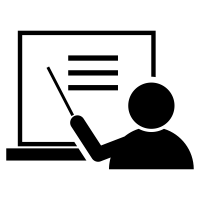 SUPPORTING STAFF
‹#›
[Speaker Notes: LM]
ASSESSING STAFF WELL-BEING
Connect with Tier 1 Building Team & begin collaborative conversations surrounding practices for working through COVID-19 Planning
% of staff who feel connected within grade level team

% of staff who feel connected within school level team

% of staff who feel like they can manage their current workload

% of staff who feel like they are managing their current changing role

% of staff who feel like they have skills to manage current student needs
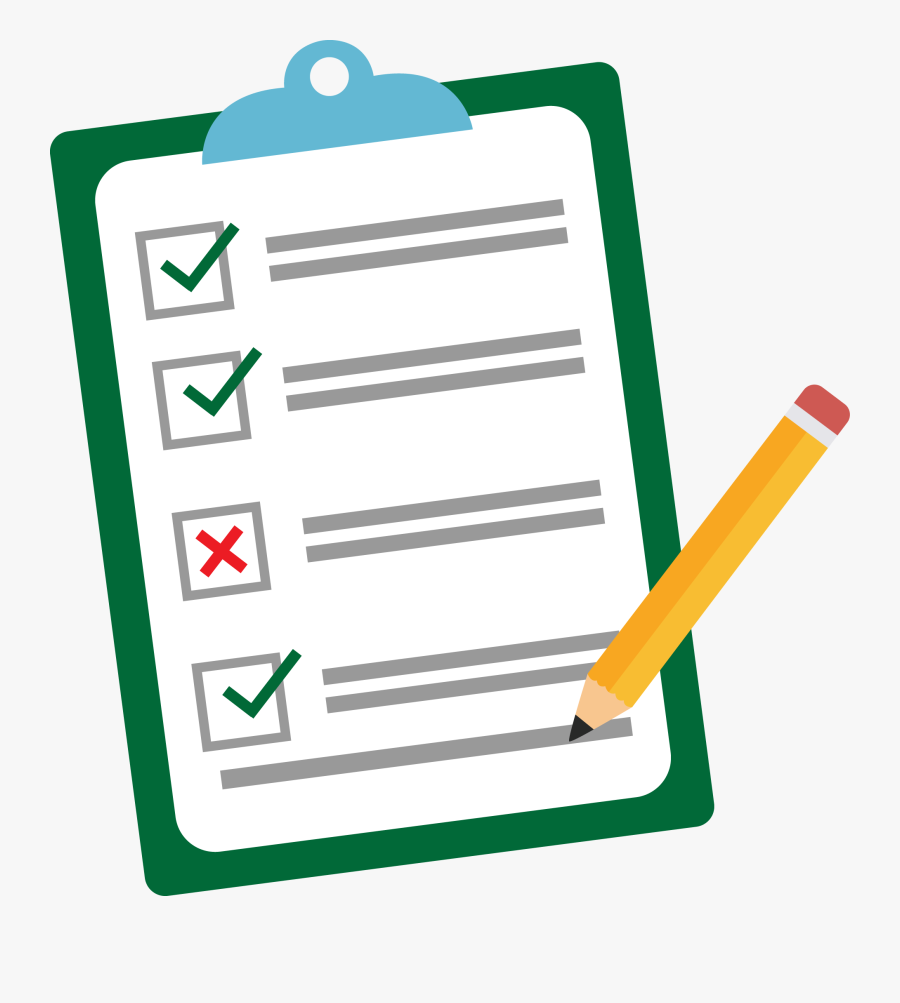 Begin by implementing & reviewing a building-wide survey to evaluate current staff needs
‹#›
Skovholt Practitioner Professional Resiliency and Self-Care Inventory
Mid-Atlantic APBS: Community Conversations-Building Resilient School Communities
[Speaker Notes: LM]
SELF-CARE FOR STAFF
Self-care is giving attention to our own physical and psychological health and actively preserving, protecting, and improving it
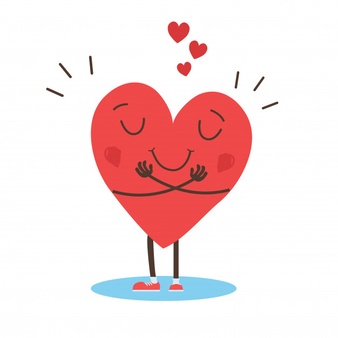 Why is it Important?

Reduces the impact of stress and burnout
Improves motivation, emotions, and relationships
Supports student success and well-being
‹#›
Center to Improve Social and Emotional Learning and School Safety
[Speaker Notes: LM]
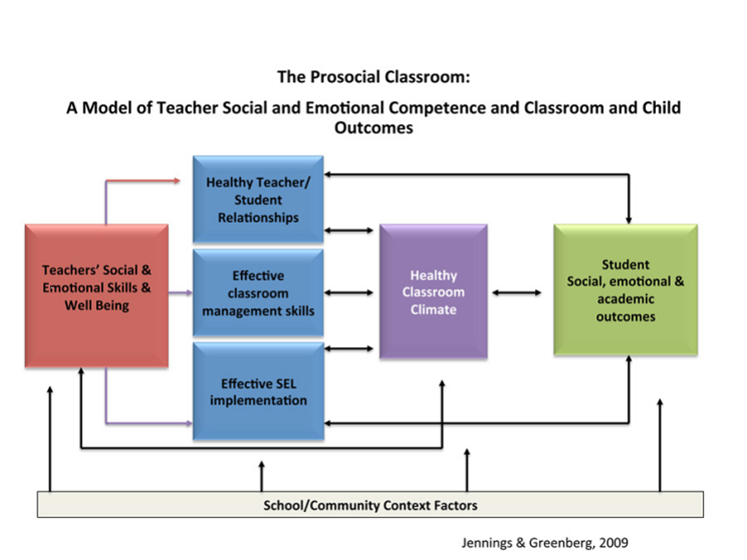 ‹#›
[Speaker Notes: LM]
Recognize Contagious Emotions
Examine Thoughts & Feelings
Stay Calm & Focused
Be Aware of Self-Storytelling
SELF-CARE FOR STAFF
Do your best to keep fear & panic contained by modeling calmness & expressing optimism
Be aware of/accept our own thoughts & feelings and adjust our actions accordingly
Mindfulness practices can reduce emotional reactivity & support decision-making
Look for the stories you’re telling yourself about the circumstances & question whether your thoughts are realistic or fear-based
Self-Awareness is essential for cultivating knowledge of one’s character, feelings, behaviors & motives
Before reacting, pause, take a breath & notice the thoughts in your mind & the sensations in your body
We can provide space for others to talk & process their feelings before diving into new tasks
Model mindfulness during your conversations with others
When feeling stressed, consider ways to reschedule or reconnect when your mind is feeling steadier
‹#›
Center to Improve Social and Emotional Learning and School Safety
[Speaker Notes: LM]
SELF-CARE FOR STAFF
General Recommendations
•Maintain healthy eating habits; Limit the use of alcohol/other substances 
•Get adequate sleep and exercise
•Take your "emotional temperature"
Feeling frustrated or overwhelmed is normal, so take breaks; Know/respect your limitations
•Maintain normal daily routines as much as possible
•Connect with trusted friends or family
•Acknowledge that you and/or your family may need additional help
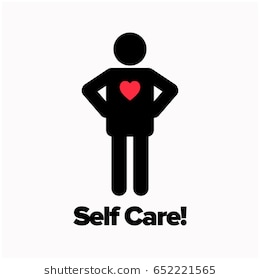 ‹#›
[Speaker Notes: LM
-Taking care of yourself is vital to being able to care for your children and others in your care.
-From Care for the Caregiver; NASP PREPaRE]
Take a Solution-Focused Approach
Practice Gratitude
Demonstrate Compassion
Shift From Pessimism to Optimism
Find Opportunities & Meaning
SELF-CARE FOR STAFF
Take time daily to express appreciation &/or gratitude
Connect with others through active listening, seek to understand rather than be understood & strengthen feelings of concern for others
Avoid analysis paralysis & start searching for solutions
Challenge thoughts of "can’t" by redirecting your focus to what you do like & want to do
Look for opportunities in the challenges & search for the meaning in the lessons emerging from the challenges & uncertainties
Being optimistic & solution-focused will assist with focusing on the positive & minimize judgement
Try writing a gratitude list, speaking your appreciation, &/or posting positive messages on social media
Take time to get to know colleagues, show kindness by offering help or words of encouragement & build trust in your relationships
Explore what is causing the problem, separate it from people & formulate a plan to try to resolve it
Practice reframing by focusing on the positive instead of the negative
Encourage staff to look ahead & apply what they are learning now to future scenarios
‹#›
Center to Improve Social and Emotional Learning and School Safety
[Speaker Notes: LM]
ASSISTING STAFF WITH COPING WITH STRESS
Morning Circle for Staff 
Teams sharing workloads/used as a source of support
Team & Staff huddles
Designated quiet space to reset & use a calming strategy
Universal signal for staff to use with each other to show the need for a break
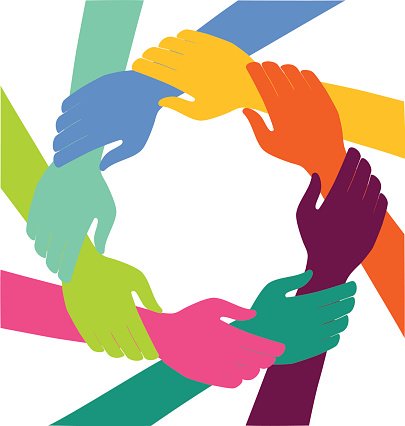 ‹#›
[Speaker Notes: LM]
STAFF & SELF CONCERNS
When to Seek Help for Yourself & Colleagues

Friends, families & colleagues can be a great source of support when stress or low feelings arise

Occasionally experiencing a low mood or some anxiety is considered normal

Feeling intense, persistent, or prolonged feelings of hopelessness, despair, or anxiety are important indicators that additional support may be required

Seek professional assistance if the feelings of fear or hopelessness is significantly disrupting daily functioning
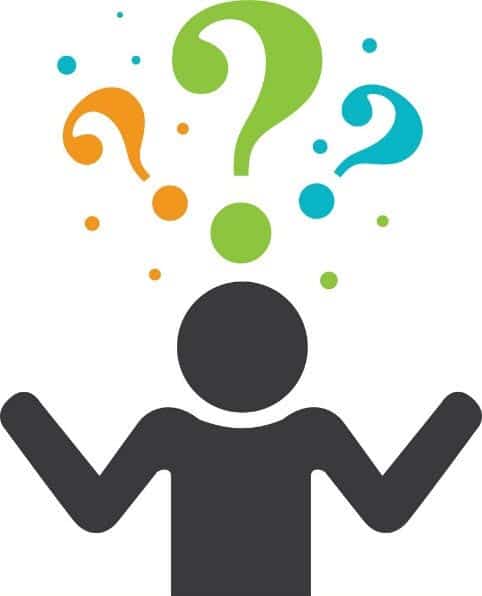 ‹#›
Institute of Education Sciences
[Speaker Notes: LM

Add talking points (be empathetic and supportive)

From the CASEL guide:
Some adults in the building may be struggling with mental health issues, trauma, secondary traumatic stress, or “compassion fatigue.” Look
for signs that adults might need more support and identify available resources. You can use the SAMHSA
mental health services locator to search for resources in your community.

Consider tracking your mood daily]
‹#›
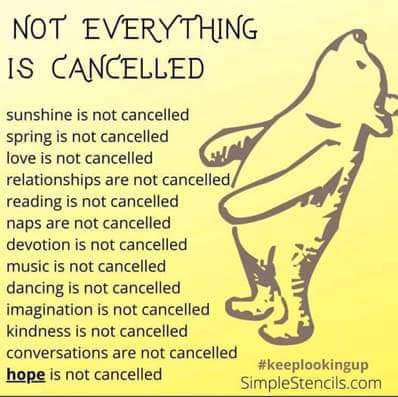 HOPE IS NOT CANCELLED
‹#›
ADDITIONAL RESOURCES
‹#›
[Speaker Notes: LM]
RCCSD RESOURCES
https://covid19.redclayschools.com/home
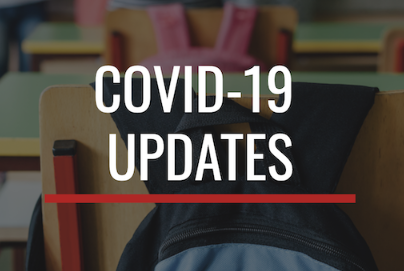 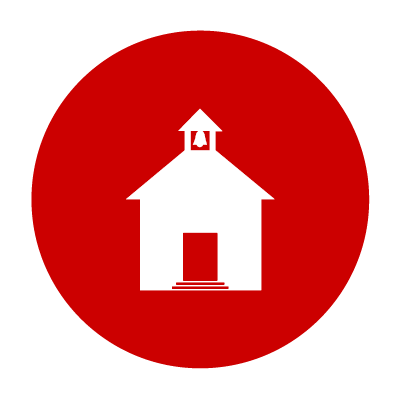 ‹#›
CASEL RESOURCES
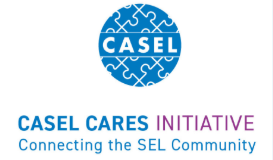 CASEL CARES: SEL Resources During COVID-19

CASEL: An Initial Guide to Leveraging The Power of Social and Emotional Learning

CASEL CARES: Strategies for Being Your Best ‘SEL’f featuring Dr. Marc Brackett  Presentation   Slides

CASEL CARES: Leading for Equity in Challenging Times: Our Role as Leaders to Catalyze Change for Our Collective Well-being featuring Kathleen Osta, Victor Cary, and Hugh Vasquez 

CASEL CARES: Weekly SEL Webinars
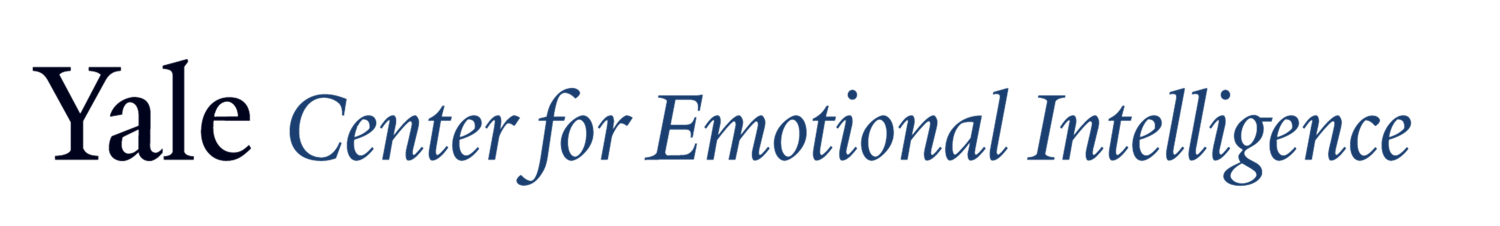 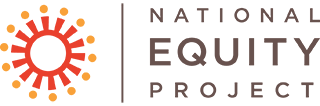 ‹#›
CDC RESOURCES
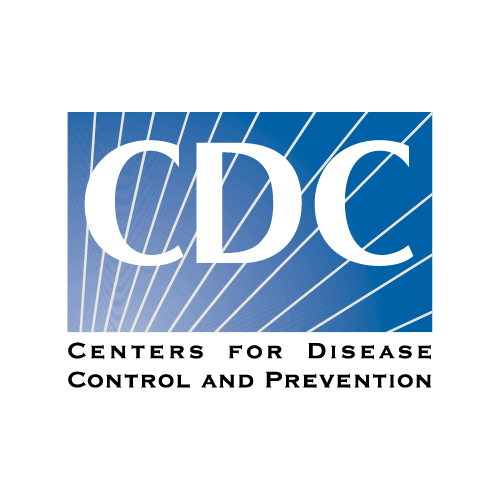 CDC: Making Reopening Decisions

 CDC: Child Care, Schools, and Youth Programs-Plan, Prepare & Respond

 CDC: Considerations For Schools

 CDC: Interim Guidance for Administrators of US K-12 Schools and Child Care Programs
‹#›
DATA WISE RESOURCES
Harvard University Data Wise Project

Data Wise: Data Wise Arrow Handout

Notice & Wonder Catcher (District Tier 1 & Tier 2/3 Schoology Page)

Data Wise: Assessment Report Scavenger Hunt

Data Wise: Data Display Checklist

Data Wise: Data Wise Journey Presentation Template
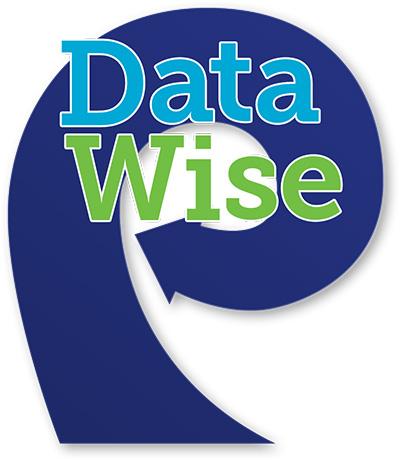 ‹#›
DE-PBS PROJECT RESOURCES
Delaware Positive Behavior Support Project

Tier 1: Universal, School-wide Framework

Tier 2: Targeted Framework

Tier 3: Intensive Framework
Multi-tiered System of Support for Behavior: Overview Presentation Part 1

Multi-tiered System of Support for Behavior: Overview Presentation Part 2
Tier 2: Targeted Framework
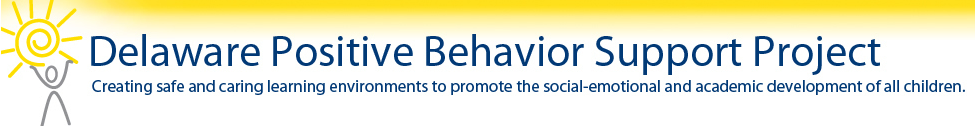 ‹#›
EXPLORING THE EVIDENCE BASE FOR PBIS
At its foundation, PBIS is a framework supported by research spanning decades.
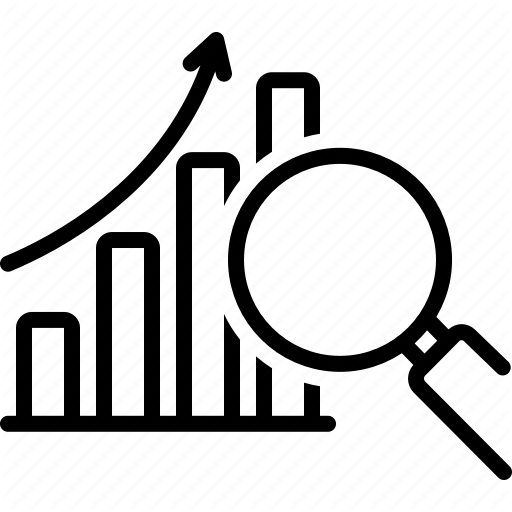 Study after study confirms the positive impact these tiered systems and practices have on improving student outcomes. 

The evaluation brief, "Is School-wide Positive Behavior Support an Evidence-based Practice?" and the article "Examining the Evidence Base for School-wide Positive Behavior Support" each lay out some of the research and provide additional resources to explore the topic further.
‹#›
https://www.pbis.org/pbis/tiered-framework
MTSS RESOURCES
Center on PBIS: Multi-Tiered Framework

Mid-Atlantic APBS: Community Conversations-Proactively Shaping for the “New Normal”
Presenter: Mid-Atlantic APBS Network Featuring Dr. George Sugai  Presentation   Slides

Mid-Atlantic APBS: Community Conversations-Building Resilient School Communities
Presenter: Mid-Atlantic APBS Network Featuring Susan Barrett  Presentation

National Child Traumatic Stress Network (NCTSN)

PBIS Rewards: What is MTSS?
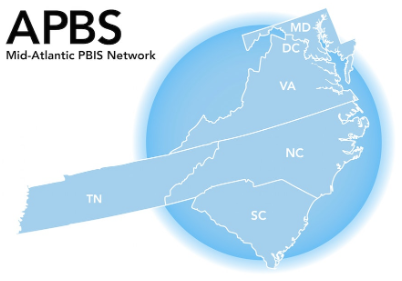 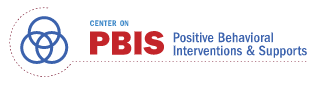 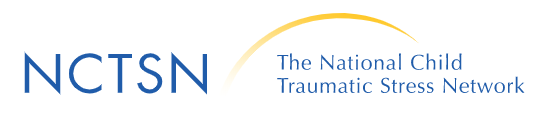 ‹#›
NASP RESOURCES
NASP: COVID-19 Resource Center

NASP: Academic Screening Post COVID-19 (VIDEO)

Supporting and Educating Traumatized Students: A Guide for School-Based Professionals (2012), By: Eric Rossen and Robert Hull
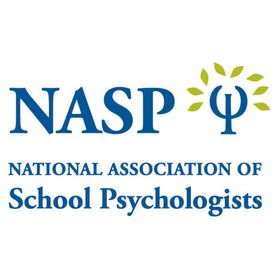 ‹#›
SELF-CARE RESOURCES
Center to Improve Social and Emotional Learning and School Safety: Strategies for Districts to Support Self-Care for Educators During the COVID-19 Pandemic

Institute of Education Sciences: Strategies for Districts to Support Self-Care For Educators During the COVID-19 Pandemic

ASCD: 5 Strategies For Teacher Self-Care

SAMHSA: Finding Treatment Options
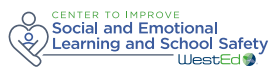 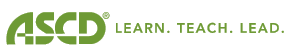 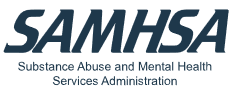 ‹#›
SELF-CARE RESOURCES
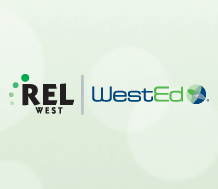 Strategies for Districts to Support Self-Care for Educators During the COVID-19 Pandemic
Presenter: REL West featuring 
Dr. Christina Pate and Dr. Kaylene Case 
Presentation    Slides    Handout

NAMI: COVID-19 Resource & Information Guide

https://trailstowellness.org/

Skovholt Practitioner Professional Resiliency and Self-Care Inventory
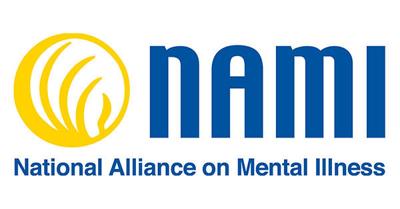 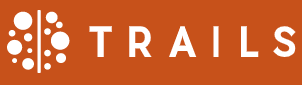 ‹#›
CONTACTS & REMINDERS
Adriane Simpson
adriane.simpson@redclay.k12.de.us
Ashlynn Guptill
ashlynn.guptill@redclay.k12.de.us  
Gabrielle Koury
gabrielle.koury@redclay.k12.de.us
Lauren Messick
lauren.messick@redclay.k12.de.us
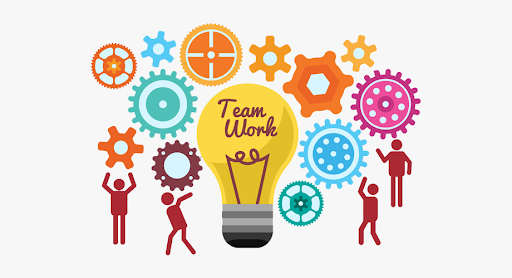 Please remember to complete the workshop survey on DSC to provide constructive feedback for future planning.  Thanks for your participation!
‹#›